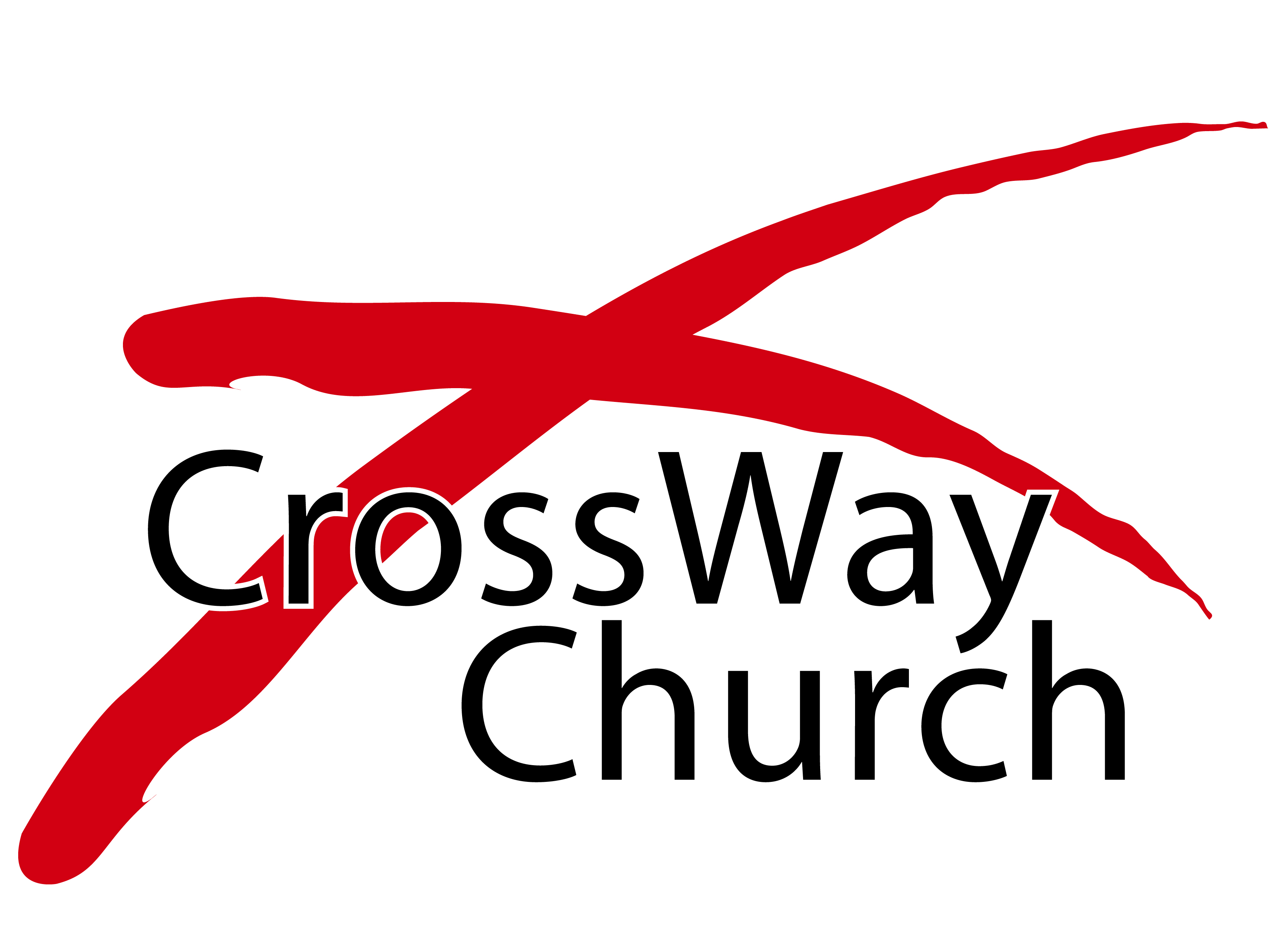 Longing for Heaven
A Special Message
Selected Scriptures
© March 20, 2016
Wade Harlan
WHY AREN’T CHRISTIANS EXCITED ABOUT HEAVEN?
We’re afraid of death.

We think it’s going to be boring.
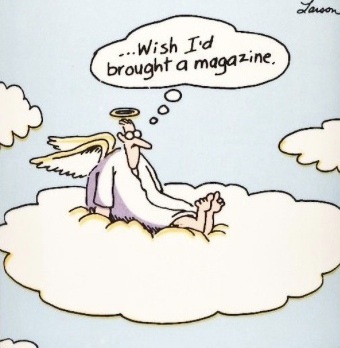 [Speaker Notes: One pastor, “the thought of heaven depresses me.  I can’t stand the thought of that endless tedium, To float around in the clouds with nothing to do but strum a harp…. Its so terribly boring.”
Boring – in our arrogance we think we know better than God what is fun and interesting. What paradise is??
When asked what someone expected after death, they replied, “Well, I suppose I shall enter into eternal bliss, but I really wish you wouldn’t bring up such depressing subjects.”
 John Eldridge  “Nearly every Christian I have spoken with has some idea that eternity is an un-ending church service.  We have settled on an image of the never-ending sing-along in the sky, one great hymn after another, forever and ever, amen.  And our heart sinks. Forever and ever?  That’s it?  That’s the good news?  And then we sigh and feel guilty that we are not more “spiritual” We lost heart and we turn once more to the present to find what life we can.”]
WHY AREN’T CHRISTIANS EXCITED ABOUT HEAVEN?
We’re afraid of death.

We think it’s going to be boring.

Some are turned off thinking we’ll just be spirits floating around.

We’ve gotten way too focused on creating a comfortable life here, rather than focusing on knowing Jesus.
WHAT WILL HEAVEN BE LIKE?
It will be far better than anything we can even imagine.

9 However, as it is written: “No eye has seen, no ear has heard, no mind has conceived what God has prepared for those who love him”—10 but God has revealed it to us by his Spirit.1 Corinthians 2:9-10
WHAT WILL HEAVEN BE LIKE?
We’ll  have dwellings personally prepared by Jesus…

2 In my Father’s house are many rooms. If it were not so, would I have told you that I go to prepare a place for you? 3 And if I go and prepare a place for you, I will come again and will take you to myself, that where I am you may be also.John 14: 2-3

       …but more importantly we’ll be where Jesus is.
WHAT WILL HEAVEN BE LIKE?
We’ll see Jesus face to face and know him deeply. 

8 As for prophecies, they will pass away; as for tongues, they will cease; as for knowledge, it will pass away. 9 For we know in part and we prophesy in part, 10 but when the perfect comes, the partial will pass away. 11 When I was a child, I spoke like a child, I thought like a child, I reasoned like a child. When I became a man, I gave up childish ways. 12 For now we see in a mirror dimly, but then face to face. Now I know in part; then I shall know fully, even as I have been fully known. 1 Corinthians 13:8-12
WHAT WILL HEAVEN BE LIKE?
We’ll be known intimately and personally by God.

“To the one who conquers I will give some of the hidden manna, and I will give him a white stone, with a new name written on the stone that no one knows except the one who receives it.”Revelation 2:17b
WHAT WILL HEAVEN BE LIKE?
It’ll be way more amazing than even our marriage relationship.

23 The same day Sadducees came to him, who say that there is no resurrection, and they asked him a question, 24 saying, “Teacher, Moses said, ‘If a man dies having no children, his brother must marry the widow and raise up offspring for his brother.’ 25 Now there were seven brothers among us. The first married and died, and having no offspring left his wife to his brother. 26 So too the second and third, down to the seventh. 27 After them all, the woman died. 28 In the resurrection, therefore, of the seven, whose wife will she be? For they all had her.”29 But Jesus answered them, “You are wrong, because you know neither the Scriptures nor the power of God. 30 For in theresurrection they neither marry nor are given in marriage, but are like angels.Matthew 22:23-30
WHAT WILL HEAVEN BE LIKE?
We will reign—i.e., we’ll have responsibility/work.

1 Then the angel showed me the river of the water of life, bright as crystal, flowing from the throne of God and of the Lamb 2 through the middle of the street of the city; also, on either side of the river, the tree of life with its twelve kinds of fruit, yielding its fruit each month. The leaves of the tree were for the healing of the nations. 3 No longer will there be anything accursed, but the throne of God and of the Lamb will be in it, and his servants will worship him. 4 They will see his face, and his name will be on their foreheads. 5 And night will be no more. They will need no light of lamp or sun, for the Lord God will be their light, and they will reign forever and ever.Revelation 22:1-5
WHAT WILL HEAVEN BE LIKE?
We will reign—i.e., we’ll have responsibility/work.

6 The wolf shall dwell with the lamb,
and the leopard shall lie down with the young goat,
and the calf and the lion and the fattened calf together;
and a little child shall lead them.
7 The cow and the bear shall graze;
their young shall lie down together;
and the lion shall eat straw like the ox.
8 The nursing child shall play over the hole of the cobra,
and the weaned child shall put his hand on the adder’s den.Isaiah 11:6-8
WHAT WILL HEAVEN BE LIKE?
We’ll have amazing glorified, physical bodies. 

50 I tell you this, brothers: flesh and blood cannot inherit the kingdom of God, nor does the perishable inherit the imperishable. 51 Behold! I tell you a mystery. We shall not all sleep, but we shall all be changed, 52 in a moment, in the twinkling of an eye, at the last trumpet. For the trumpet will sound, and the dead will be raised imperishable, and we shall be changed. 53 For this perishable body must put on the imperishable, and this mortal body must put on immortality. 1 Corinthians 15:50-53
WHAT WILL HEAVEN BE LIKE?
There’ll be feasting. 

“Truly I tell you, I have not found anyone in Israel with such great faith. 11 I say to you that many will come from the east and the west, and will take their places at the feast with Abraham, Isaac and Jacob in the kingdom of heaven.”Matthew 8:11
WHAT WILL HEAVEN BE LIKE?
He’ll dry every tear. There will be no more sorrow and suffering.

…Then one of the elders addressed me, saying, “Who are these, clothed in white robes, and from where have they come?” 14 I said to him, “Sir, you know.” And he said to me, “These are the ones coming out of the great tribulation. They have washed their robes and made them white in the blood of the Lamb. 15 “Therefore they are before the throne of God, and serve him day and night in his temple; and he who sits on the throne will shelter them with his presence. 16 They shall hunger no more, neither thirst anymore; the sun shall not strike them, nor any scorching heat. 17 For the Lamb in the midst of the throne will be their shepherd, and he will guide them to springs of living water, and God will wipe away every tear from their eyes.” Revelation 7:13-17
WHAT WILL HEAVEN BE LIKE?
He’ll dry every tear. There will be no more sorrow and suffering.

1 Then I saw a new heaven and a new earth, for the first heaven and the first earth had passed away, and the sea was no more. 2 And I saw the holy city, new Jerusalem, coming down out of heaven from God, prepared as a bride adorned for her husband. 3 And I heard a loud voice from the throne saying, “Behold, the dwelling place of God is with man. He will dwell with them, and they will be his people, and God himself will be with them as their God. 4 He will wipe away every tear from their eyes, and death shall be no more, neither shall there be mourning, nor crying, nor pain anymore, for the former things have passed away.”Revelation 21:1-4
WHAT WILL HEAVEN BE LIKE?
People from every ethnic group in the world will bring treasures from their countries to God. 

22 And I saw no temple in the city, for its temple is the Lord God the Almighty and the Lamb. 23 And the city has no need of sun or moon to shine on it, for the glory of God gives it light, and its lamp is the Lamb. 24 By its light will the nations walk, and the kings of the earth will bring their glory into it, 25 and its gates will never be shut by day—and there will be no night there. 26 They will bring into it the glory and the honor of the nations. 27 But nothing unclean will ever enter it, nor anyone who does what is detestable or false, but only those who are written in the Lamb’s book of life.Rev 21:22-27
WHAT WILL HEAVEN BE LIKE?
It will be far better than anything we can even imagine.
We’ll  have dwellings personally prepared by Jesus…but more importantly we’ll be where Jesus is. 
We’ll see Jesus face to face and know him deeply. 
We’ll be known intimately and personally by God.
It will far eclipse our marriage relationship
We’ll have responsibility/work. (we’ll reign)
We’ll have amazing glorified physical bodies. 
There’ll be feasting. 
He’ll dry every tear. There will be no more sorrow and suffering.
Kings from every ethnic group in the world will bring treasures from their countries to God.
HOW SHOULD A RIGHT UNDERSTANDING OF HEAVEN IMPACT THE WAY WE LIVE?
It will cause us to diligently seek and yearn for heaven.

My desire is to depart and be with Christ, for that is far better. 24 But to remain in the flesh is more necessary on your account. 25 Convinced of this, I know that I will remain and continue with you all, for your progress and joy in the faith, 26 so that in me you may have ample cause to glory in Christ Jesus, because of my coming to you again.Philippians 1:23-26

1 If then you have been raised with Christ, seek the things that are above, where Christ is, seated at the right hand of God. 2 Set your minds on things that are above, not on things that are on earth. Colossians 3:1-2

Seek = Greek “zeteo” to diligently, actively, single pursue something.  
Lk 19:10 “zeteo” what was lost.     Mt 18:12 … leave the 99 “zeteo” the one.
HOW SHOULD A RIGHT UNDERSTANDING OF HEAVEN IMPACT THE WAY WE LIVE?
It will encourage us to live holy lives and speed the coming of the Lord’s return. 

10 But the day of the Lord will come like a thief. The heavens will disappear with a roar; the elements will be destroyed by fire, and the earth and everything done in it will be laid bare. 11 Since everything will be destroyed in this way, what kind of people ought you to be? You ought to live holy and godly lives 12 as you look forward to the day of God and speed its coming.2 Peter 3:10-12 [NIV]
HOW SHOULD A RIGHT UNDERSTANDING OF HEAVEN IMPACT THE WAY WE LIVE?
We won’t grieve like non-Christians and we’ll encourage each other about our hope of heaven.  

13 Brothers and sisters, we do not want you to be uninformed about those who sleep in death, so that you do not grieve like the rest of mankind, who have no hope. 14 For we believe that Jesus died and rose again, and so we believe that God will bring with Jesus those who have fallen asleep in him. 15 According to the Lord’s word, we tell you that we who are still alive, who are left until the coming of the Lord, will certainly not precede those who have fallen asleep. 16 For the Lord himself will come down from heaven, with a loud command, with the voice of the archangel and with the trumpet call of God, and the dead in Christ will rise first. 17 After that, we who are still alive and are left will be caught up together with them in the clouds to meet the Lord in the air. And so we will be with the Lord forever. 18 Therefore encourage one another with these words.1 Thessalonians 4:13-18 [NIV]
HOW SHOULD A RIGHT UNDERSTANDING OF HEAVEN IMPACT THE WAY WE LIVE?
It will motivate us to share with others.

“If you read history, you will find that the Christians who did most for the present world were just those who thought most of the next. The Apostles themselves, who set on foot the conversion of the Roman Empire, the great men who built up the Middle Ages, the English Evangelicals who abolished the Slave Trade, all left their mark on Earth, precisely because their minds were occupied with Heaven. It is since Christians have largely ceased to think of the other world that they have become so ineffective in this. Aim at Heaven and you will get earth ‘thrown in’: aim at earth and you will get neither.”C. S. Lewis
HOW SHOULD A RIGHT UNDERSTANDING OF HEAVEN IMPACT THE WAY WE LIVE?
It will cause us to spend our money differently.   

Jesus’ conclusion to the Parable of the Shrewd Manager:

 “I tell you, use worldly wealth to gain friends for yourselves, 
so that when it is gone, you will be welcomed into eternal dwellings.Luke 16:9 [NIV]
HOW SHOULD A RIGHT UNDERSTANDING OF HEAVEN IMPACT THE WAY WE LIVE?
It will cause us to diligently seek & yearn for heaven.
It will encourage us to live holy lives and speed the coming of the Lord’s return. 
We won’t grieve like non-Christians and we’ll encourage each other about our hope.  
It will motivate us to share w/ others.
It will cause us to spend our money differently.
RESOURCES
Books and novels by Randy Alcorn (www.epm.org)

                               * Books:                    Heaven
					Heaven: For Kids
Safely Home
The Treasure Principle

                                * Novels:                Deadline
Dominion
Deception
* Ollie Chandler Collection (Deadline, Dominion, & Deception)
TWO PRACTICAL QUESTIONS FOR OUR EVERYDAY LIFE
In what way(s) has today’s message changed your view of heaven?

What do you want to do differently in your life because of what was shared today?
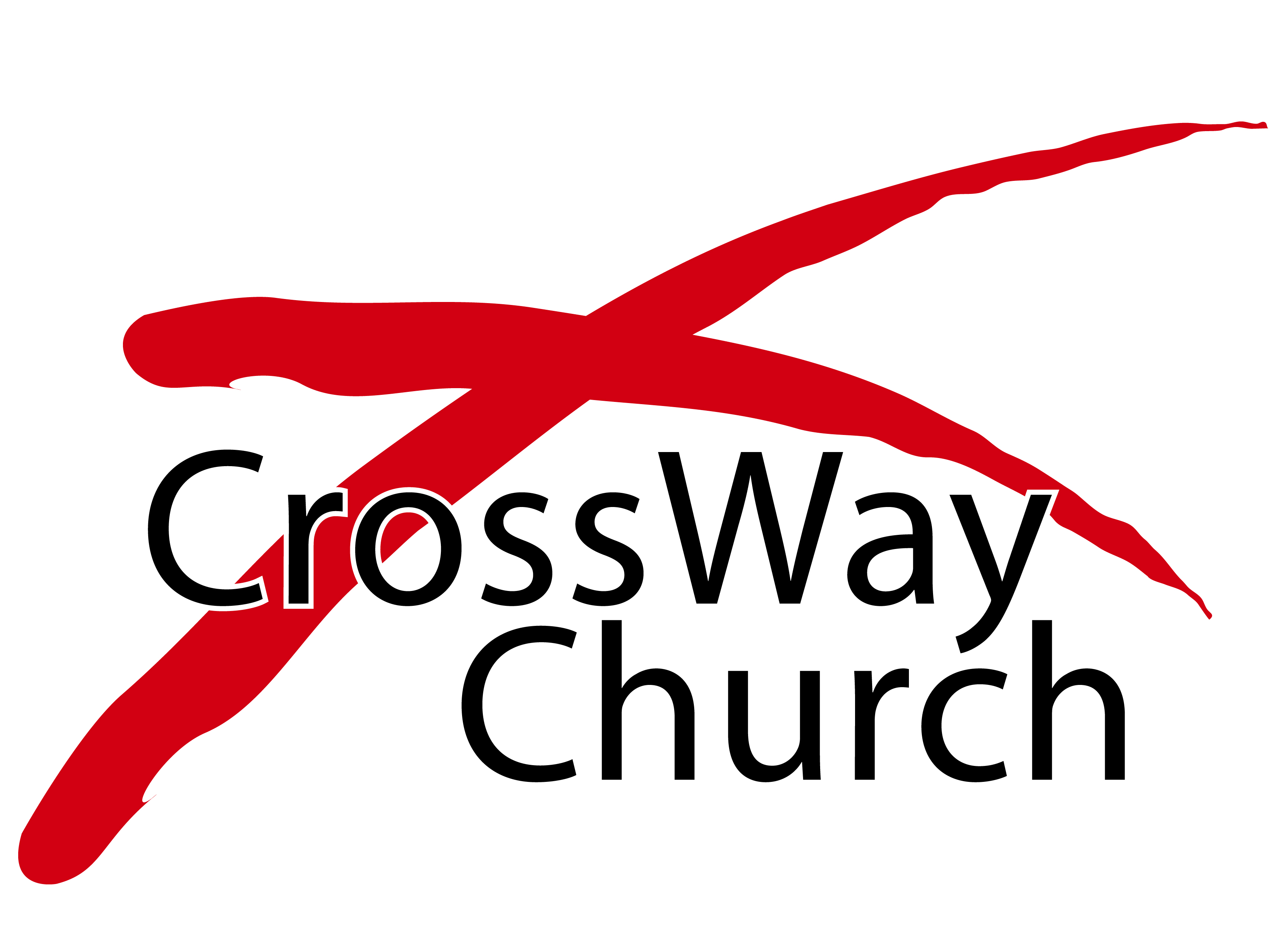